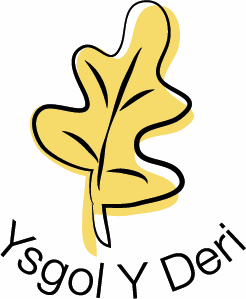 TA Continua & Appraisals
TA Continua
Teaching Assistant Continua for Special Schools - The full set of TA Continua areas and the different descriptions that LSAs can self-assess themselves against.PedagogyP1 Refining Teaching P1.1 Managing the Learning Environment
[Speaker Notes: Each area has 4 statements next to it and as you move from left to right they describe improving practice. 
Highlight where you are for each area. Then record on summary sheet.]
Summary Recording Sheet
[Speaker Notes: On the recording sheet you select the red box if you think the first statement describes you, Orange if it’s the second one, Yellow if it’s the third and Green if it’s the fourth.
 LSA’s & HLTA’s are to assess where they are now for each area by writing the date in the corresponding colour box on the Recording sheet 
These can be used to think about targets for the coming year. 
Staff are to keep hold of booklets and go back to them to reflect on whether there has been improvement in the focus area for the year.
Today complete full self assessment and recording sheet.]
Spring Term - All teachers to hold appraisal meetings with their staff
Each teacher will have cover for one day to meet in a side room near class with each member of LSA staff (HLTA will run the class on this day) 
Teacher to arrange meetings with HLTA’s at the end of a day.
Appraisal Documentation
Check list – during the meeting
Appraiser:
Start with the appraisee’s self assessment Continua.
Identify and agree areas of clear agreement. Focusing initially on positive outcomes. 
Discuss other areas and identify clearly the basis on which you have made your assessment.
Identify new objectives for the reviewee and agree relevant success measures.  A maximum of 3 objectives is recommended. One linked to TA Continua, one linked to School Improvement Plan and one personal. 
Agree priorities for any training/development and who will take action to progress (from Continua).
Discuss whether the employee has a disability as defined under the Disability Discrimination Act, agree and record any reasonable adjustments.
Schedule any future review sessions relevant to the role or mid year reviews. 
Both:
Share feedback and make every effort to agree on outcomes as part of the performance management discussion
Checklist – after the meeting
Appraiser:
Complete the Performance Review and Planning Statement which includes the training and development needs form and pass to appraisee within 5 days of the meeting.
Appraisee has 5 days to sign the review form and return it to appraiser.  The appraisee may make any additional comments on areas that were not agreed.
Send planning and review form to the delegated member of staff within 10 days of the planning meeting taking place.
Ensure the forms are signed by the appraisee and the appraiser.  
Provide copies of the form to the appraisee. 
Ensure that copy is kept in a confidential place – this is important so as not to breach the Data Protection Act.
Appraisal Pre-Review Form This form can be used by the appraiser and appraisee to help them prepare for the Appraisal meeting.